PATOLOGI MATA II
Dr. Kartika Lilisantosa
H.25-26  Cataract
Berasal dari kata Yunani : Katarrhakies yang berarti air terjun. 
Penglihatan seperti tertutup air terjun akibat lensa yang keruh
Katarak adalah setiap keadaan kekeruhan pada lensa yang dapat terjadi akibat hidrasi (penambahan cairan) lensa, dan atau denaturasi protein lensa
Penyebab : kongenital, usia lanjut, penyakit intraokular lainnya (glaukoma, uveitis, ablasi), kelainan sistemik dan metabolik ( diabetes melitus, galaktosemi dan distrofi miotonik)
H.25-26  Cataract
Faktor penyebab terbentuknya katarak lebih cepat :
Diabetes
Radang mata
Trauma mata
Riwayat keluarga dengan katarak
Pemakaian steroid lama (oral)
Merokok
Pembedahan mata lainnya
Terpajan banyak sinar ultra violet
Gejala: merasa silau, berkabut, berasap, sukar melihat dimalam hari atau penerangan redup, melihat ganda, melihat warna terganggu, melihat halo sekitar mata, penglihatan menurun
H.25-26  Cataract
Klasifikasi katarak :
Katarak kongenital: katarak yang sudah terlihat pada usia di bawah 1 tahun
Katarak Juvenil: Katarak yang terjadi sesudah usia 1 tahun
Katarak Senil: Katarak setelah usia 50 tahun, terbagi atas 
Insipien: katarak mulai dari tepi ekuator berbentuk jeriji
Imatur: lensa keruh tetapi belum mengenai seluruh lapisan lensa
Matur: lensa keruh mengenai seluruh masa lensa
Hipermatur: katarak yang mengalami proses degenerasi lanjut, dapat menjadi keras, lembek dan mencair
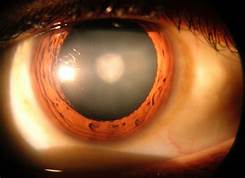 Cataract
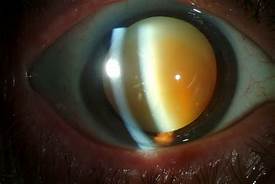 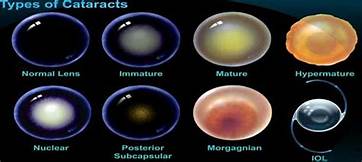 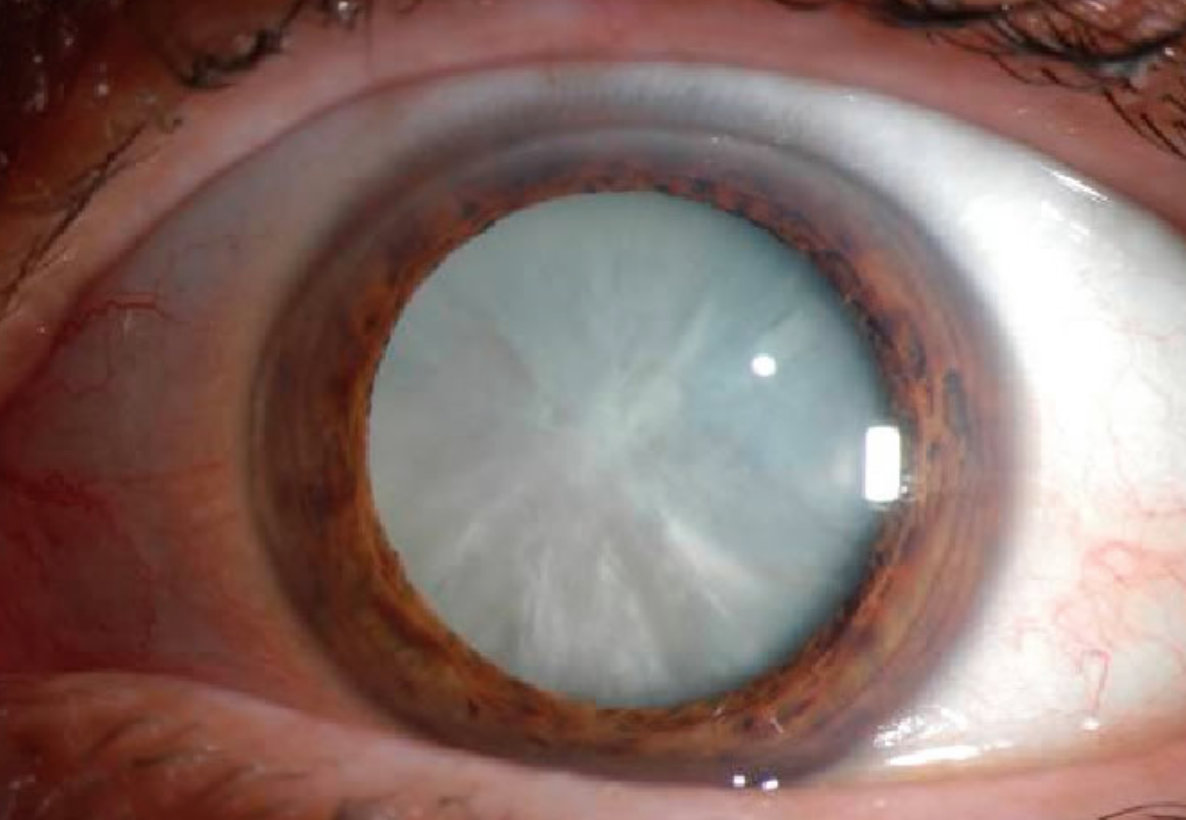 H27.1 Dislocation of lens
Dislokasi lens: posisi lensa tidak pada posisinya akibat putusnya zonula Zinn
Subluksasi lensa: Perubahan atau bergeser posisi lensa akibat putusnya SEBAGIAN zonula Zinn
Penyebab :
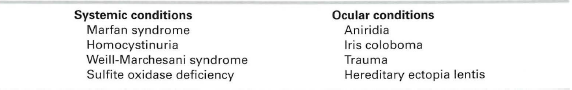 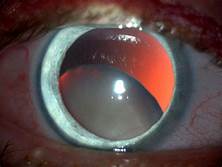 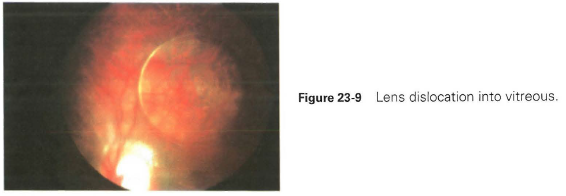 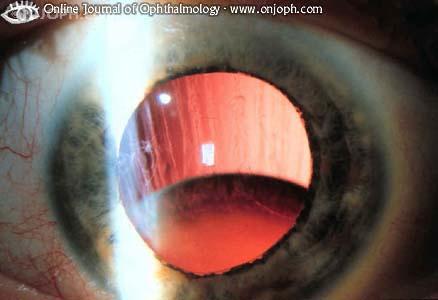 H.33 Retinal Detachment
Retinal Detachment atau ablasi retina : suatu keadaan terpisahnya lapisan retina dari lapisan retinal pigment epitheliumn.
Dikenal 3 bentuk ablasi retina
Ablasi retinal regmatogenousa : ablasi terjadi akibat robekan pada retina
Ablasi retina eksudatif: ablasi terjadi akibat tertimbunnya eksudat dibawah retina dan mengangkat retina
Ablasi retina traksi: ablasi terjadi akibat tarikan jaringan parut pada vitreous (badan kaca) ke retina
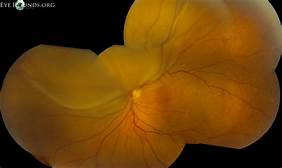 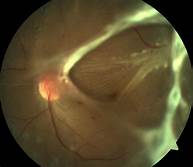 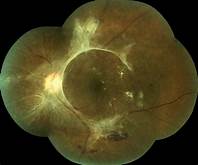 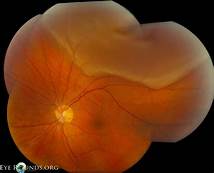 H.34.1 Central retinal artery occlusion
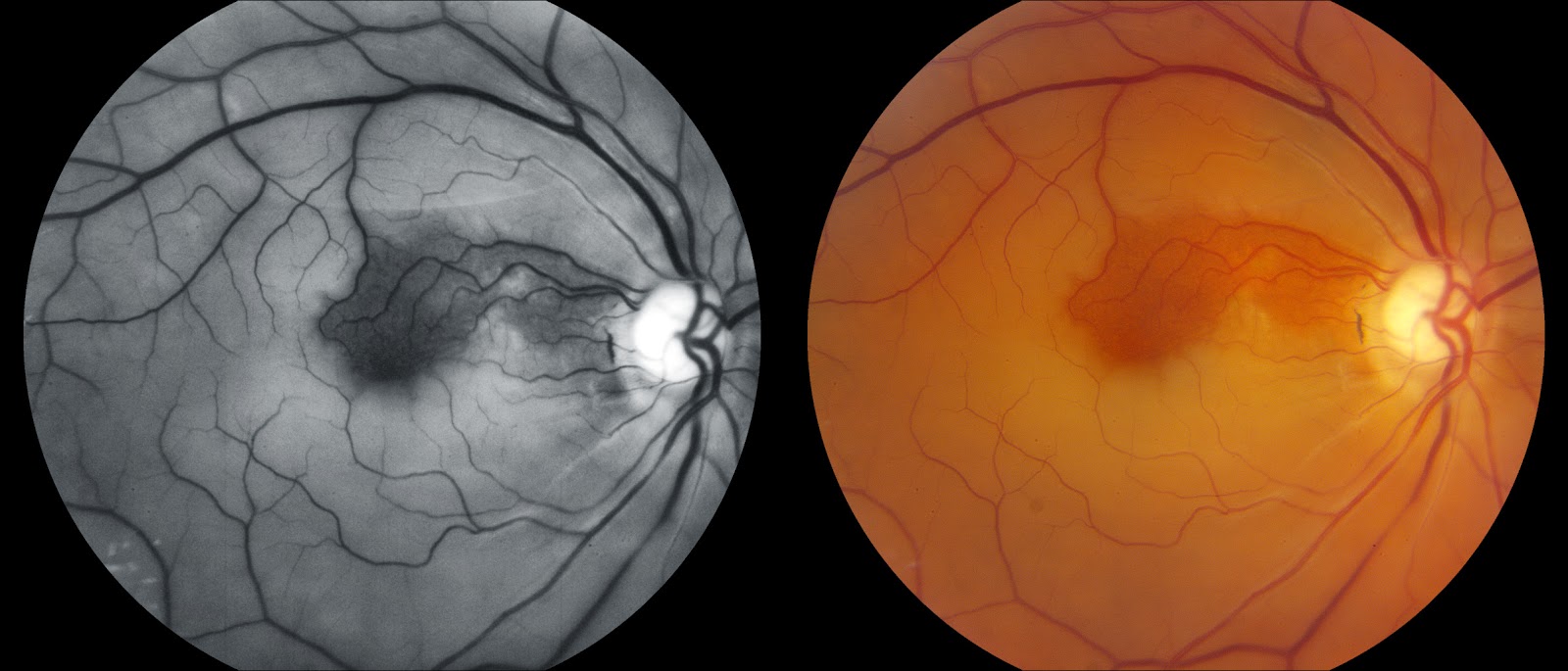 Spasme atau emboli pada arteri retina sentral
Gejala: penglihatan kabur secara tiba-tiba tanpa rasa sakit dapat hilang timbul (amaurosis fugaks) atau menetap
Reaksi pupil lemah
Funduskopi: seluruh retina berwarna pucat akibat edema dan gangguan nutrisi pada retina. Tampak cherry red spot pada makula lutea
Etiologi :arteritik (temporal arteritis) dan non arteritik (emboli, aterosklerotik)
Terapi: turunkan tekanan bola mata  dengan obat oral asetazolamid, atau parasentesis bilik mata depan. Diberika oksigen, vasodilator bersama antikoagulan
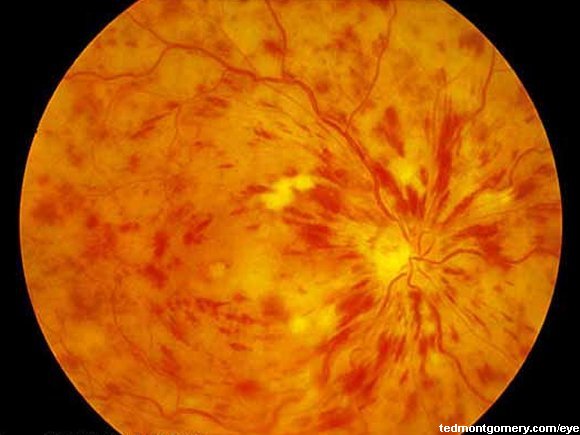 H34.8 Retinal vein occlusion
Oklusi vena retina sentral : Penyumbatan vena retina yang mengakibatkan gangguan perdarahan di dalam bola mata
Sebab – sebab terjadinya penyumbatan :
Akibat kompresi dari luar terhadap vena misalnya, pada arteriosklerosis atau jaringan pada lamina kribrosa
Akibat penyakit pada pembuluh darah vena sendiri, misalnya fibroskelrosis, endoflebitis
Akibat hambatan aliran darah dalam vena misalnya kelainan viskositas darah
Faktor resiko: glaukoma, diabetes melitus, hipertensi, kelainan darah, arteriosklerosis, papiledema
Gejala: penurunan tajam penglihatan sentral atau perifer mendadak yang dapat memburuk sampai hanya tinggal persepsi cahaya tanpa mata merah
H35.1 Retinopathy of Prematurity
Retinopati prematuritas : pertumbuhan abnormal pembuluh darah retina pada bayi prematur
Pembuluh darah retina mulai terbentuk 3 bulan sesudah konsepsi dan berakhir pada saat 34-36 minggu
Bila bayi premature terlalu dini lahir akan terjadi gangguan perkembangan pembuluh darah retina dimana dapat berheni berkembang atau berkembang secara patologis ke badan kaca
Setiap bayi yang lahir dengan berat badan lahir <1.5 kg dan atau kurang dari 30 minggu harus diperiksa dengan indirect ophthalmoscopy
Jika terjadi pertumbuhan pembuluh darah abnormal maka dilakukan laser terapi
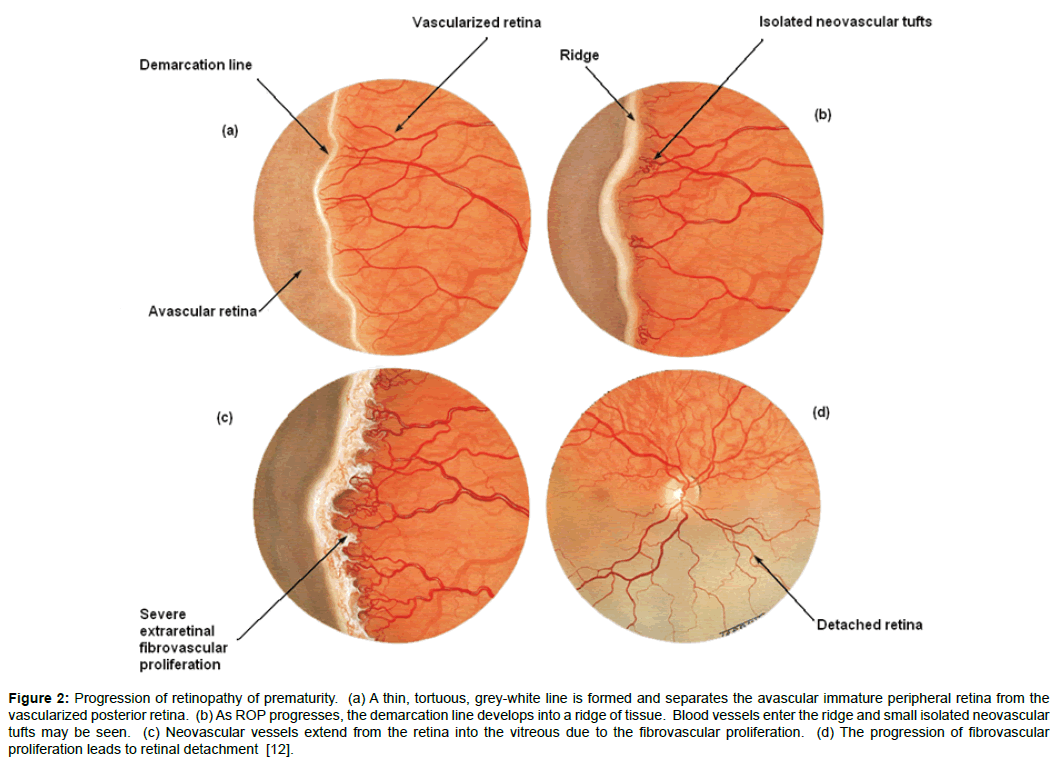 H36 Diabetic Retinopathy
Retinopati diabetes melitus adalah kelainan retinopati yang ditemukan pada penderita DM
Diabetes yang diderita lebih 20 tahun pada DM tipe I hampir seluruhnya dan > 60% pada DM tipe II menderita retinopati
Terbagi atas 2 tahap
Non proliferative diabetic retinopathy (NPDR), terbagi atas ringan, sedang, berat
Prolifetarive Diabetic Retinopathy (PDR) ditandai dengan adanya neovaskularisasi yang dapat menyebabkan vitreous hemorrhage (perdarahan badan kaca)
Gejala: pengihatan kabur pada penderita DM, floaters
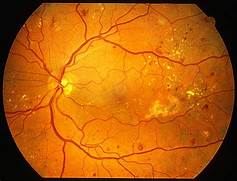 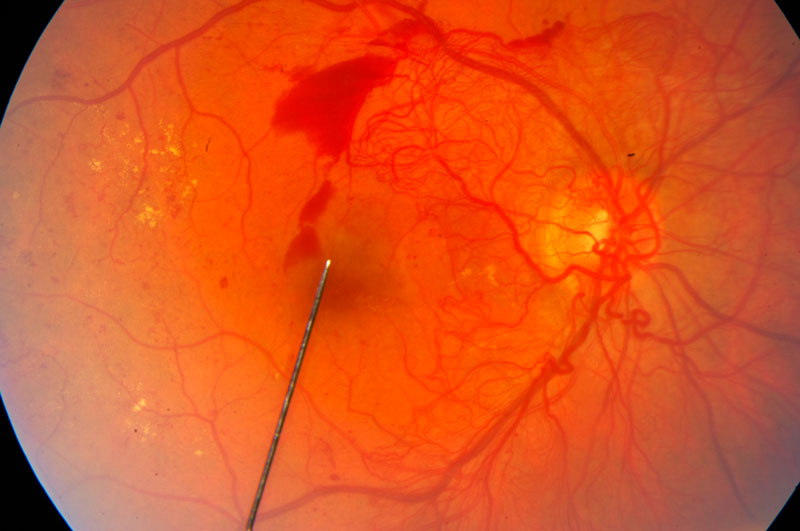 H.40 Glaucoma
Merupakan kelainan mata  yang berhubungan dengan tekanan bola mata disertai atrofi papil saraf optik dan menciutnya lapang pandang
Tekanan bola mata normal adalah 10-21 mmHg
Gejala: penciutan lapang pandang, jika sudut terbuka tanpa nyeri , jika sudut tertutup dengan nyeri pada bola mata yang menjalar pada kepala
Terdapat 4 bentuk glaukoma
Glaukoma sudut terutup
Glaukoma sudut terbuka
Glaukoma kongenital
Glaukoma sekunder ( disebabkan oleh penyakit lain, misalnya uveitis, penggunaan steroid)
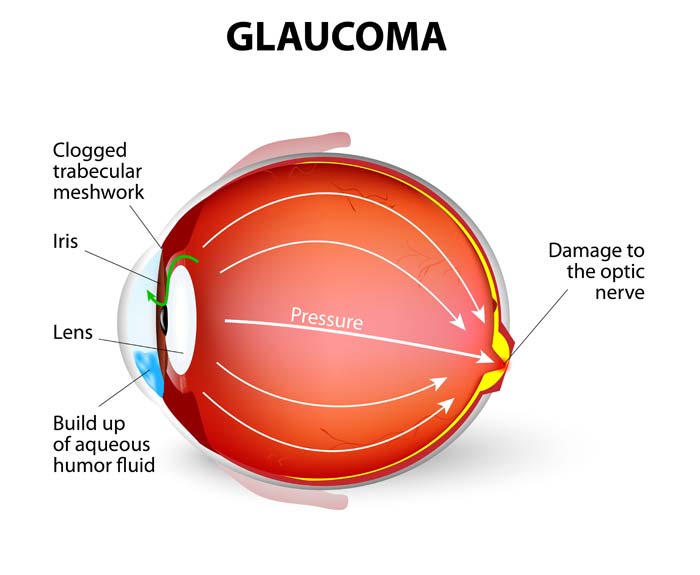 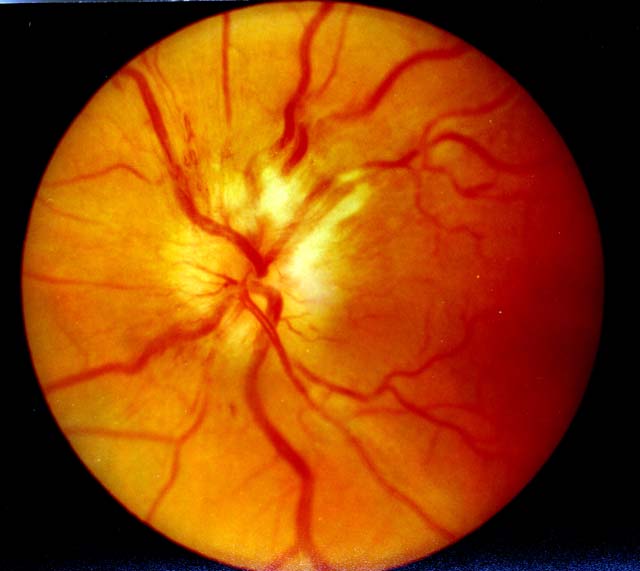 H. 46 Optic Neuritis
Inflamasi demyelinisasi pada optic nerve
Terbagi atas:
Optic papillitis
Retrobulbar neuritis
Gejala: Penurunan visus yang mendadak tanpa mata merah, nyeri saat bola mata digerakkan
Etiologi: multiple sclerosis, diabetes melitus
Strabismus
Merupakan ketidakseimbangan dalam kedudukan bola mata
Tipe:
Horizontal 
Esotropia : suatu penyimpangan sumbu penglihatan ke arah nasal 
Eksotropia: suatu penyimpangan sumbu penglihatan ke arah temporal
Vertikal : hipertropia
Sagital : insiklotropia dan eksiklotropia
Pemeriksaan: uji tutup mata, uji refleks kornea Hirschberg, Ujji Krimsky, Uji Maddox Rod, 
Penyebab: kongenital, trauma, paralitik nervus III, IV, IV, myasthenia gravis
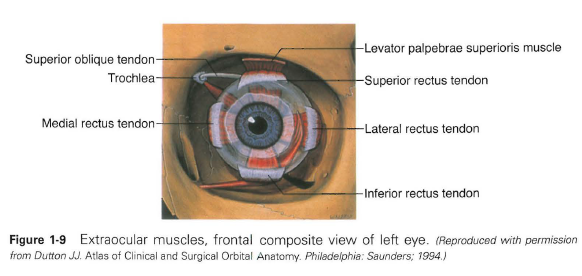 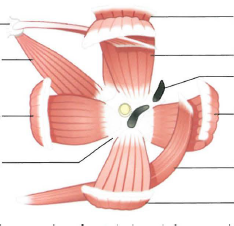 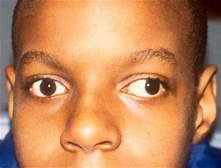 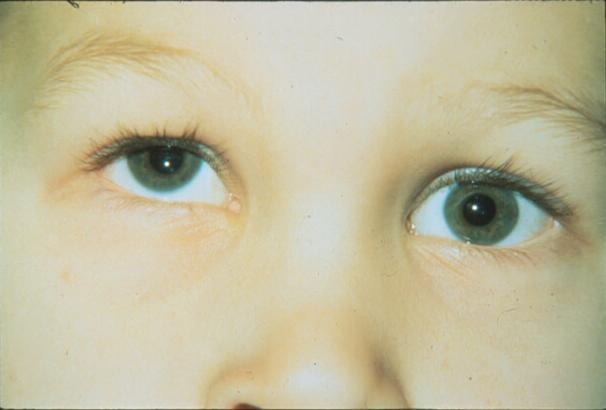 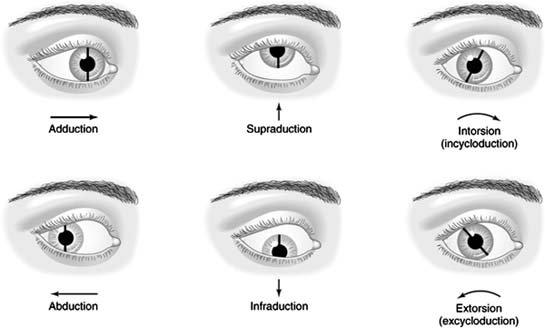 H.52 Disorders of Refraction and accomodation
Emetropia  : dari kata Yunani emetros = ukuran normal; opsis = penglihatan
Akomodasi adalah kemampuan lensa untuk mencembung yang terjadi akibat kpntraksi otot siliar
Presbiopia : Gangguan akomodasi pada usia lanjut  umumnya timbul pada usai lebih dari 40 tahundiakibatkan oleh
Kelemahan otot akomodasi
Lensa mata berkurang elastisitasya
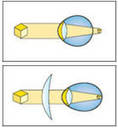 H.52 Disorders of Refraction and accomodation
Ametropia : (Yunani) ametros = tidak sebanding, Opos = mata
Ametropia dalam keadaan tanpa akomodasi memberikan bayangan sinar sejajar pada fokus yang tidqk terletak pada retina
Ametropia aksial
	Terjadi akibat sumbu optik bola mata terlalu panjang (myopia) atau terlalu pendek (hyperopia)
Ametropia refraktif
Ametropia akibat kelainan sistem prmbiasan sinar did alam mata.. Dapat disebabkan 
Kelengkungan kornea atau lens yang tidak normal
Indeks bias abnormal, panjang bola mata normal
Miopia (rabun jauh) 
Miopia ringan :  spheris1-3 dioptri
Miopia sedang : spheris 3-6 dioptri
Miopia berat atau tinggi : spheris >6 dioptri
Hipermetropia (rabun dekat)
Ringan : spheris  +0.25 s/d +3 D
Sedang : spheris +3D s/d +6 D
Berat : Spheris >+6.25 D
Astigmatism : berkas sinar tidak difokuskan pada satu titik tajam pada retina akan tetapi 2 garis titik api yang saling tegak lurus yang terjadi akibat kelainan kelengkungan permukaan kornea
Astigmatism regular
Astigmatism with the rule : jika kelengkungan kornea pada bidang horizontal lebih kuat dibanding vertikal dimana koreksi dengan silinder negatif pada sumbu 90o (+ 30o)
Astigmatism with the rule : Jika kelengkungan kornea pada bidang vertikal lebih kuat dibanding horizontal dimana koreksi dengan silinder positif pada sumbu 180o (+30o)
Astigmatism iregular : Astigmatism yang terjadi tidak mempunyai 2 meridian saling tegak lurus
TUGAS
Subjective visual disturbances
Asthenopia
Day blindness
Hemeralopia
Metamorphopsia
Photophobia
Scintillating scotoma
Visual halos
Diplopia